«Русские берёзы».
Загадка и пословица.
Зелена, а не луг, бела, а не снег, кудрява, а не голова. 

Берёза не угроза: где стоит, там и шумит.
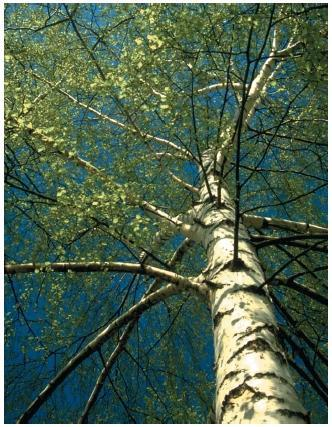 Берёзовая роща.(Березняк)
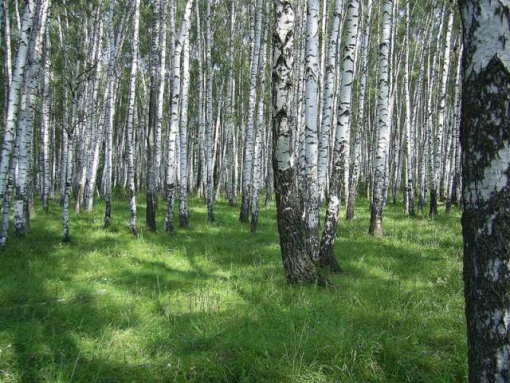 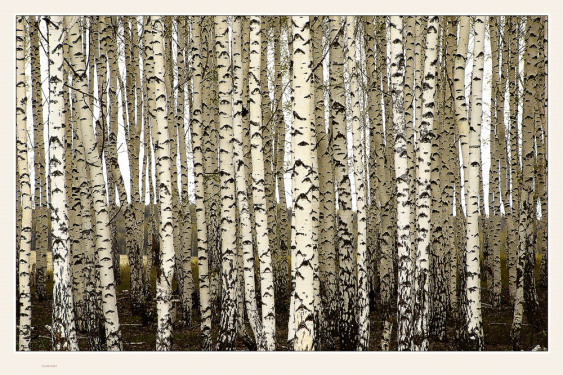 Гриб Подберёзовик.
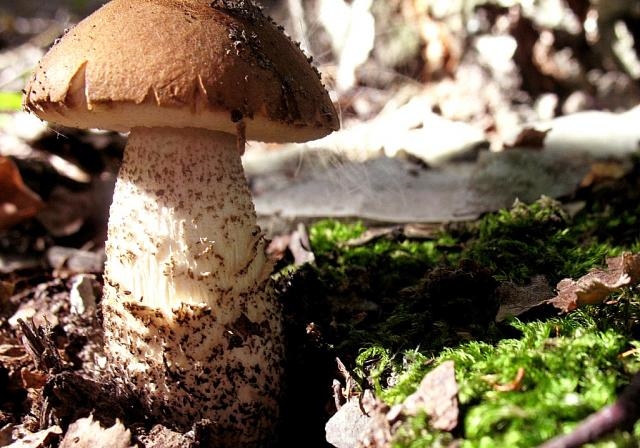 Произрастает с конца мая до середины октября волнами в лиственных и смешанных с березой лесах, в редколесье, в молодых березняках, в траве, на опушках, в оврагах, на полянах, вдоль лесных дорог, одиночно и группами.
Что делают из берёзы?
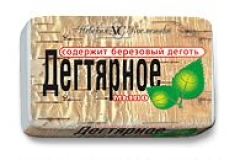 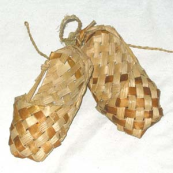 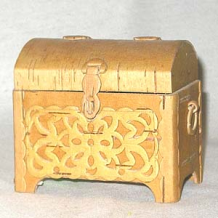 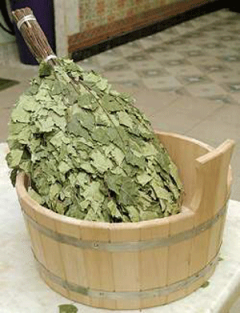 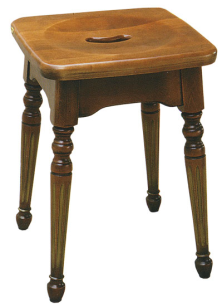 А ещё из                             неё делают.
Медицина                                                       Дрова


   Лыжи                                                       Музыкальные 
                                                                        инструменты                                             

Лодки                                                              Игрушки  

Изготовление                                                Домашнюю
посуды                                                               утварь
Берёзовый сок.
Берёзовый сок – это жидкость, вытекающая из перерезанных и надломленных стволов и ветвей берёзы под действием корневого давления.
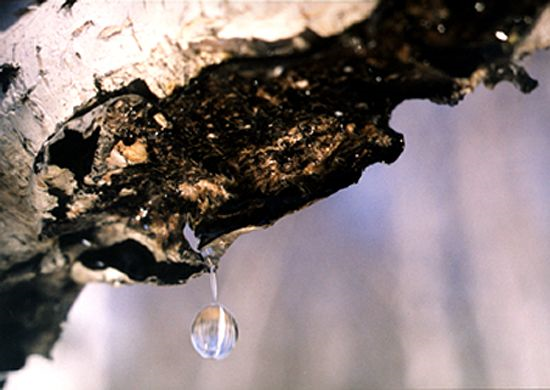 Раньше…
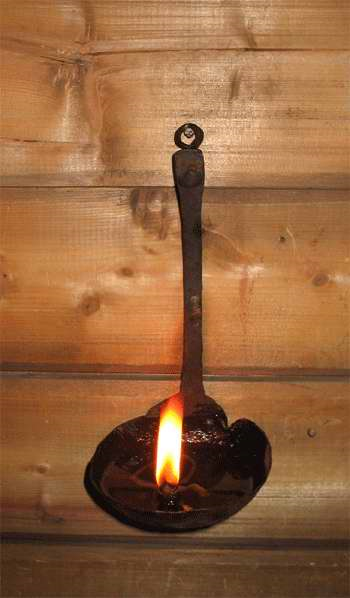 Берёзовой лучиной освещали крестьянскую избу – горит ярко, без копоти.
Художники обращали внимание на  это дерево.
Архип Куинджи.
 Берёзовая роща.


.
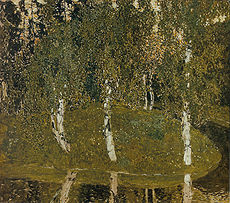 Александр Головин. Берёзки.